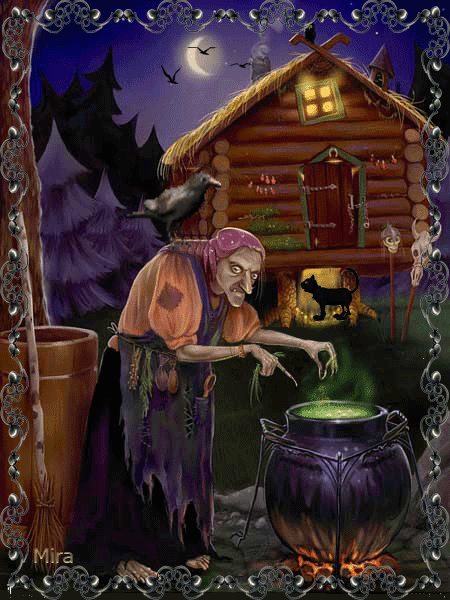 ПОРТРЕТ В МУЗЫКЕ
БАБА-ЯГА
М.П.МУСОРГСКИЙ
П.И.ЧАЙКОВСКИЙ
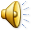 Урок развития речи 
5 класс
Учитель русского языка
 и литературы
534 школы
Виноградова Анна Михайловна
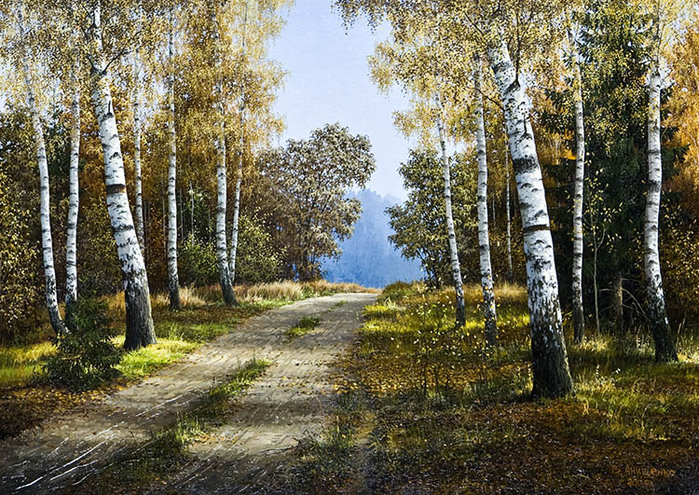 Я хочу увидеть музыку, 
я хочу услышать музыку.Что такое эта музыка? Расскажите мне скорей!
Птичьи трели - это музыка,
 и капели - это музыка,Есть особенная музыка в тихом шелесте ветвей.
И. Исаковой
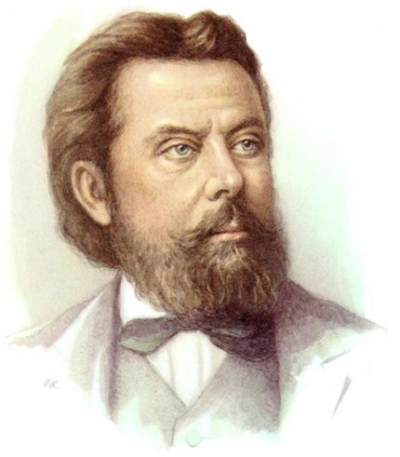 Модест Петрович
 Мусоргский
09.03.1839 - 16.03.1881
В музыке Мусоргского оживает каждая картина, иногда даже приобретая новое содержание .
   Неподвижные картины оживают в звуках. Музыка  настолько образна, что, слушая ее, мы почти зримо представляем художественный образ. Характер  Бабы-Яги   Мусоргского  устрашающий  и зловещий
ПЕТР ИЛЬИЧ 
ЧАЙКОВСКИЙ
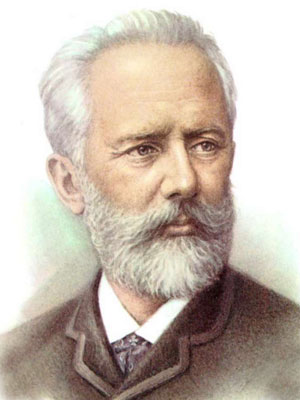 25.04.1840 -  25.10.1893
Характер  Бабы-Яги  П.И Чайковского -
беспокойный и тревожный 
(небольшой  рассказ для детей на ночь). Образ Бабы-яги в музыке П. И.Чайковского дополняется 
игровым, юмористическим его прочтением. В результате образ не столь свиреп. Как у М.П.Мусоргского.
РАСПРЕДЕЛИТЕ  РИСУНКИ
П.И.ЧАЙКОВСКИЙ
М.П.МУСОРГСКИЙ
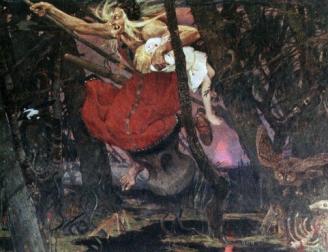 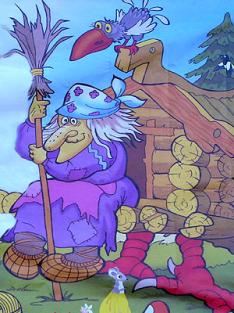 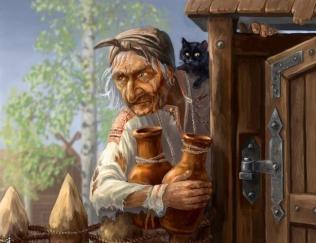 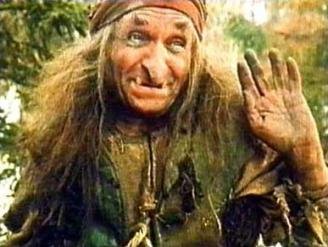 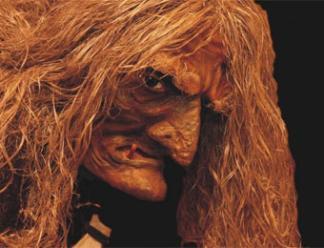 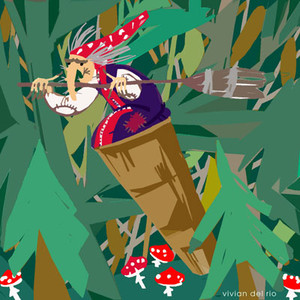 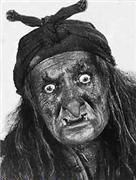 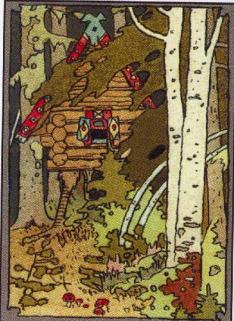 НАПИШИТЕ СОЧИНЕНИЕ НА ТЕМУ
КОГДА Я СЛУШАЮ МУЗЫКАЛЬНУЮ ПЬЕСУ «БАБА-ЯГА»,

 ТО ПРЕДСТАВЛАЮ ТАКУЮ КАРТИНУ…
ДОМАШНЕЕ ЗАДАНИЕ
НАРИСУЙТЕ ИЛЛЮСТРАЦИЮ К МУЗЫКАЛЬНОЙ ПЬЕСЕ «БАБА-ЯГА»
СПАСИБО ЗА ВНИМАНТЕ!!!!!!!!!!!